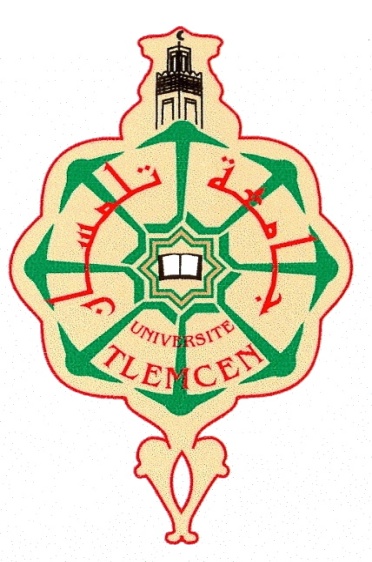 Ministère de l’Enseignement Supérieur et de la Recherche ScientifiqueFaculté des sciences de la nature et de la vie et sciences de la terre et de l'universDépartement de BiologieLicence Académique (LA3): Gestion & Amélioration des Ressources Génétiques (GARG)Spécialité:Dynamique et Génétique des Populations (DGP)Module:Génétique des populationsGaouar S.B.Suheil, Université de Tlemcen, AlgérieAnnée universitaire : 2013-2014
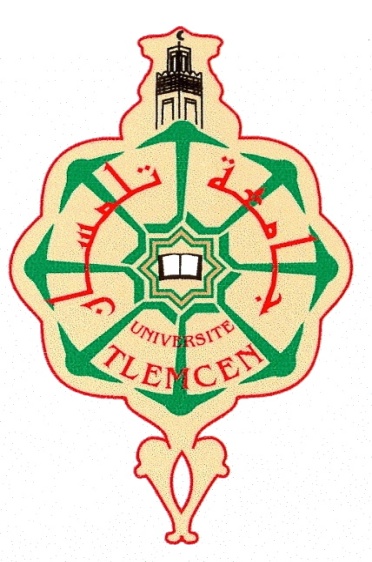 GAOUAR SEMIR BECHIR SUHEIL
Dr. HDR en génomique des populations,
Expert international,
Chef d’équipe biodiversité au niveau du laboratoire LGMC, USTO-Oran,
Responsable de la licence DGP,
Responsable Master Génétique (GGARB)
BIBLIOGRAPHIE
Précis de génétique des populations, JP Henry et PH Gouyon, Ed. Masson, 1998.
GENETIQUE Moléculaire et Evolutive, M. Harry, Ed. Maloine, 2008.
Initiation à la génétique des populations naturelle,
http://www.accessagriculture.org/category/132/Livestock (important pour mini projet)
Bibliothèque de la Faculté SNV/STU
Plan du cours
1- Qu’es ce qu’un marqueur génétique?
- Marqueurs cytoplasmique
Marqueurs Nucléaires Dominants
Marqueurs Nucléaires Codominants
1- Structure génétique des populations:
La notion de population
Les forces évolutives
Constitution génétique des populations
Cas particulier d’un locus lié a l’X
Modèle a plusieurs locus: le déséquilibre de liaison
conclusion
2- Evolution des populations:
Effet du mode de reproduction sur la structure génétique des populations
Effet des pressions évolutives sur la constitution génétique des populations
Exemple d’études de génétique des populations
La coévolution
conclusion
3- Espèce, phylogénie et évolution:
L’idée de l’évolution
La notion d’espèce
La spéciation
La classification
Les phylogénie
morphologie/molécules: existe-il un conflit?
L’arbre universel du vivant et l’origine de la vie
Le rôle de la contingence dans l’évolution
conclusion
1- Qu’es ce qu’un marqueur génétique?
- Marqueurs cytoplasmique (ADNmt et Chloroplastique),
Marqueurs Nucléaires Dominants (RAPD, AFLP),
Marqueurs Nucléaires Codominants 
RFLP
Microsatellites
Minisatellites
SSCP
SNP
MLST
Les allozymes
1- Structure génétique des populations:
La notion de population
Les forces évolutives
Constitution génétique des populations
Cas particulier d’un locus lié a l’X
Modèle a plusieurs locus: le déséquilibre de liaison
conclusion
La notion de population
« La race est un ensemble d’individus, partageant une même histoire, une même aire de répartition à l’origine, un très grand nombre de traits phénotypiques et physiologiques et qui répondent aux même critères sociaux économiques. Les individus d'une même race appartiennent obligatoirement à une même espèce mais peuvent être issus soit d'un croisement entre des populations différentes, ou le résultat d’un effet fondateur ». (Gaouar S.B.S, 2005)
« La population est un ensemble d’individu de la même espèce partageants une zone géographique assez petite pour que tous les partenaires sexuels présente la même probabilité de rencontre » (Harry, 2001)
La population est définie par un espace géographique qui est le plus souvent difficile a délimité est dépend de plusieurs facteurs (capacité de déplacement, structure sociale…),
Populations locales ou géographique (unité prise en considération en génétique des populations.
Chaque population possède un pool génétique = ensemble de gènes qui lui est propre,
EHW d’écrie la structure d’une population dans des conditions stables,
Selon Mayr (1974): l’unité héréditaire est le gène, l’unité sélectionné est l’individu et l’unité qui évolue est la population.
Génétique des populations = comment évolue les populations?
1-  description et mesure de la variabilité génétique à l’intérieur et entre populations,
2- recherche d’un modèle mathématique expliquant la variabilité observé, (le modèle EWH est testé en premier),
3- validation du modèle (confrontation entre données théorique et observé),
4- ajustement du modèle le cas échéant.
Les forces évolutives
Mutation: source de variabilité,
Sélection: tri orienté de la variabilité qui dépend de l’environnement et se mesure par une valeur sélective (fitness) et s’exprime par un succès reproductif (pas physiologique seulement),
Dérive génétique: tri aléatoire de la variabilité, dépend de la taille de la population, physiologie de la reproduction, capacité de déplacement, cas extrême (effet de fondation)
La sélection et la dérive génétique accentue la différentiation génétique.
Migration: s’oppose à la différentiation génétique par le maintien de flux génique,
Théorie neutraliste de l’évolution « Motoo Kimura »
Les mutations
Source de novation,
Différents mécanisme (ponctuelle, euploïdie..)
Facteurs inducteurs,
La mutation est aléatoire est non pas dirigée.
La sélection
Mesurée en terme de succès reproductif,
Trois paramètres pour exercé la sélection:
Existence d’une reproduction,
Existence d’une variabilité génétique,
Existence d’une différence d’aptitude (en terme de descendants),
Aptitude= valeur sélective, valeur adaptative, succès reproductif et « fitness ».
La dérive génétique
Tri au hasard des allèles lors de la reproduction,
Certains allèles sont maintenues et d’autre sont perdu d’une manière aléatoire (cas des mutations neutre) = théorie neutraliste de l’évolution moléculaire (Motoo Kimura, 1968),
Facteurs amplifiant la dérive génétique:
Effectif réduit de la population,
Temps de génération,
Physiologie de la reproduction,
Mécanisme de reproduction.
« Effet de fondation »
La migration
Homogénéisation des fréquences alléliques entre populations,
Mouvement d’individu ou de gamète entre populations, flux génique
L’introgression en amélioration génétique est une forme de migration.
Constitution génétique des populations
Fréquences génotypiques,
Fréquences alléliques,
Ces fréquences restent stable d’une génération a une autre si la population respecte un certain nombre de conditions:
Population infinie (application de la loi des grands nombre, la fréquence d’un événement est égale a sa probabilité),
Un sex-ratio équilibré
Pas de chevauchement entre les génération,
Mode de croisement panmictiques,
Absence des forces évolutives. 
Ces conditions définissent un état d’équilibre; équilibre de Hardy-Weinberg.
Ce modèle ne concerne que les populations diploïdes a sexe séparés.
Fréquences génotypiques et alléliques
La connaissance de la structure génotypique fournie celle de la structure allélique de la population,
L’inverse est impossible sans information et hypothèse complémentaire,
Les même fréquences alléliques peuvent conduire a des fréquences génotypiques différentes,
Le calcule des fréquences à partir des effectifs phénotypiques est dans certain cas impossible.
Calcule des fréquences
Situation 1:
1 locus autosomique, 2 allèles, codominance





n1+n2+n3 = N
Calcule des fréquences génotypiques:
fAA = n1/N    fAB = n2/N    fBB = n3/N    
fA = fAA+1/2 fAB   fB = fBB+1/2 fAB
Avec     fA  + fB = 1,
Par convention on pose  
fA = p  et   fB = q      d’où   p+q = 1
Situation 2:
1 locus autosomique, 2 allèles, dominance



 avec n1+n2 = N
fAA = ?   fAa = ?  fA = ?  fa = ?
faa = n2/N    
La solution se trouve dans le modèle de Hardy-Weinberg
Dans certaine conditions la lois de HW énonce qu’il existe une relation entre les fréquences alléliques et génotypiques
fA = p  et   fa = q
Fréquences génotypiques







fAA = p2   fAa = 2pq  faa = q2     
fAA + fAa +faa = 1 
 Soit p2 +2pq  +q2 = 1
fA = p  fa = q
Soit p+q = 1
Dans les conditions de EHW les fréquences alléliques et génotypiques restent stable d’une génération a une autre. 

Le modèle de HW est un modèle d’inertie; structure génétique stable donc variabilité génétique stable.
Pour un locus multi-alléliques il suffit d’écrire le tableau des croisements.
Test χ2 et EHW
L’écart à l’EHW signifie que l’une au moins des conditions n’est pas respectée,
 la lois de HW est validée en situation de panmixie même lorsque les autres condition ne sont pas respectée,
Le teste utilisé n’est parfois pas performant pour déceler l’effet des forces évolutives les premières générations,
Le teste χ2 est un teste de conformité (on teste si la population est, ou non, à l’équilibre).
H0: accepter on peut conclure qu’il y a panmixie, mais on ne peut rien dire pour les autres conditions.
H0: rejeté cela veut que l’une des condition de l’équilibre n’est pas respecter.
Χ² = Ʃ

Ce Χ² est comparé avec une valeur théorique pour un certain degré de liberté (ddl) est un seuil α appelé risque de première espèce. 
Dans une population présentant n allèles à un locus autosomique, le ddl est égal au nombre de génotypes observés (ou de phénotypes observés) – le nombre d’allèles ou nombre de modalité (génotype) – nombre de paramètres estimé.
α correspond à la probabilité de rejeter l’hypothèse de conformité alors qu’elle est vraie. 
L’écart lié au hasard de l’échantillonnage est la valeur théorique du Χ² (celui de la table).
(effectif observé – effectif théorique)²
génotypes
effectif théorique
Correction du test
Population dont l’effectif est inférieur a 40 individus, la distribution normale des valeurs n’est plus respecté: correction de Yates
    Χ² = Ʃ

Effectif théorique des classes inférieur a 5 individus: test G de Woolf
  G = 2 Ʃ
(|effectif observé – effectif théorique|- 0.5)²
génotypes
effectif théorique
(|effectif observé – effectif théorique|- 0.5)²
génotypes
effectif théorique
Autre fonction pour le calcule du Χ²
(effectif observé)²
Χ² = Ʃ
- N
effectif théorique
génotypes
Χ² calculé > Χ² théorique
Rejet de l’hypothèse de conformité.

5%, 1% et 0.1% significatif, hautement significatif et très hautement significatif.

Le test s’applique sur des effectifs et non sur des fréquences.
Les quatre étapes de l’application du test de conformité
Calcule des fréquences alléliques,
Calcules des effectifs théoriques,
Tester l’hypothèse formulée (posé H0),
Prendre une décision quant à l’hypothèse formulée.
En cas de locus autosomique et 2 allèles avec dominance, on ne peut pas utilisé le teste de conformité pour vérifier l’EHW car ddl = 0.
Cas particulier d’un locus lié au sexe
Les fréquences génotypiques sont différentes selon le sexe, (les sexe hétérogamétique chez les mammifères c’est le mâle, chez les oiseaux c’est le contraire),
Trois génotypes pour les femelles et deux pour les mâles,
Les fréquences alléliques sont toujours égale à la fraction de la population portant cet allèle;
p = [(nf1 + ½ nf2)/Nf] + (nm1/Nm)
q = [(nf3 + ½ nf2)/Nf] + (nm2/Nm)
Posons:
Les individus des deux sexe sont en nombre égale,
1/3 des chromosomes X sont porté par les mâles et 2/3 par les femelles,
p = 2pf/3 + pm/3 et q = 2qf/3 + qm/3,
Lorsque les fréquences alléliques sont égale dans les deux sexe on obtiens:
p = pf = pm et q = qf = qm,
Lorsque les fréquences alléliques diffères entre les mâles et les femelles, une égalité approximative est obtenue après 10 générations panmictiques.
Cette équilibre est atteins en une seule génération lorsqu’il s'agit d’un locus autosomique.
Dans le cas d’égalité des fréquences alléliques chez les femelles et les mâles, les fréquences génotypiques du sexe homogamétique sont décrites par la loi d’HW, et chez le sexe hétérogamétique  elles sont égale aux fréquences des allèles.
Test de conformité pour un locus lié à l’X
L’estimation des effectifs théorique se font pour les deux sexes,
Le Χ² calculé se fait pour tous les effectifs.
Pour un locus lié à l’x, la fréquence du phénotype lié à l’allèle récessif est plus fréquente chez les mâles,
Le rapport de différence de fréquence entre les deux sexes pour le phénotype récessif est d’autant plus grand que la fréquence de l’allèle récessif est faible.
Modèle à plusieurs locus (déséquilibre de liaison)
Considérons deux locus autosomiques A et B, chacun avec deux allèles:
A1 et A2 de fréquences a1 et a2
B1 et B2 de fréquences b1 et b2
Cas de loci en équilibre de liaison (linkage desequilibrium) la fréquence de la combinaison par exemple A1B1 est de a1b2 en cas d’association au hasard,
Dans le cas ou l’association n’est pas due au hasard on dit qu’il y a déséquilibre de liaison,
Le déséquilibre de liaison constitue un cas particulier de déséquilibre gamétique,
Ce déséquilibre de liaison est noté D.
Quant la population est à l’EHW l’équilibre de liaison tend a être atteint est D tend vers zéro sous l’effet de la recombinaison génétique,
L’équilibre de liaison est atteint avec une vitesse qui dépend de la proximité des gènes,
Cette vitesse sera d’autant plus lente que les gènes sont proches et liés,
On peut estimé cette vitesse en fonction du taux de recombinaison r entre les allèles de deux locus,
Cette vitesse dépend aussi de la fréquence des différents gamètes produits par un individu hétérozygote aux deux locus.
Un hétérozygote peut avoir deux génotypes:
 A1B1/A2B2 ou A1B2/A2B1
Deux types de gamètes sont produits:
Gamètes parentaux,
Gamètes recombinants.
Les deux types de gamètes parental et celle recombinais sont égale en fréquence entre elle,
La fréquence des gamètes type parentaux et type recombinais peuvent être différentes entre elle, 
L’homozygote ne produit que des gamètes parentaux,
Taux de recombinaison r
Varie entre 0 et 0.5,
r>0.5 locus sur des chromosomes différent ou sur le même chromosome (un chromosome de grande taille) mais a des distance supérieur à 50 CM,
Expression du déséquilibre gamétique
Considérons deux locus autosomiques A et B, chacun avec deux allèles:
A1 et A2 de fréquences a1 et a2
B1 et B2 de fréquences b1 et b2
Les gamètes produits sont de quatre types:
A1B1, A2B2, A1B2 et A2B1 de fréquences g11, g22, g12 et g21,
Ces fréquences sont obtenues à partir des fréquences alléliques lorsque les associations alléliques se font au hasard (tableau)
La fréquence de l’allèle A1 est égale à la somme des fréquences des gamètes portant cet allèle, ainsi on obtient pour les diffèrent allèles:
a1 = g11 + g12
a2 = g21 + g22
b1 = g11 + g21
b2 = g12 + g22
Si cette association ne se fait pas au hasard?
La fréquence observée sera supérieure ou inférieure à la fréquence attendue d’une valeur de D:
g11 = a1b1 + D (avec D>0 ou D<0)
g12 = a1b2 - D
g21 = a2b1 - D
g22 = a2b2 + D
Donc D = g11 – a1b1
- D’où en remplaçant a1 et b1 par leurs fréquences théorique obtenues au hasard,
D = g11 x g22 – g12 x g21
- D est le paramètre de déséquilibre gamétique.
- Le déséquilibre est maximal lorsque les fréquence alléliques sont de 0.5 alors D = 0.25
- Le déséquilibre est donc compris entre les deux valeurs + 0.25 et – 0.25
Exemple numérique
Relation entre r et D
Soit g11 la fréquence à la génération parentale (n – 1) du gamète A1B1,
En situation de panmixie, à la génération suivante (n) la fréquence du gamète A1B1 = a1b1,
A la génération (n) les gamètes A1B1 seront soit de type parental avec une probabilité (1 – r) ou du type recombinant avec une probabilité r,
La fréquence des gamètes A1B1 s’écrit:
g11 = (1 – r)g11 n-1 + r x a1b1
g11 – a1b1 = (1 – r)g11 n-1 + r x a1b1 – a1b1 
g11 – a1b1 = (1 – r)g11 n-1 + (1 – r)a1b1  
g11 – a1b1 = (1 – r) (g11 n-1 + a1b1)
Or D = g11 – a1b1 d’où
 Dn = (1 – r) Dn-1

 Dn = (1 – r)n D0

r compris entre 0 (liaison absolue entre les deux loci) et 0.5 (indépendance génétique) et D0 le déséquilibre de liaison initial à la génération gamétique 0.
Si les loci ne sont pas très fortement lié, D diminue au cours des générations jusqu’à l’équilibre: 
D = 0  d’où  g11 = a1b1
Le déséquilibre gamétique diminue d’autant plus vite que les locus sont génétiquement distant, 
Lorsque les locus sont indépendants (r = 0.5), le déséquilibre diminue de moitié à chaque générations et devient rapidement négligeable.
Il peut y avoir une liaison génétique entre deux locus sans qu’il ait déséquilibre gamétique  et inversement,
Un déséquilibre gamétique ne traduit pas nécessairement une liaison entre deux locus,
Le déséquilibre de liaison tend à disparaître. Cependant il tend a être maintenu dans les cas suivants:
Sélection naturelle (expl: complémentarité fonctionnelle),
Mélange récent de populations; car le D diminue de ½ après chaque génération panmictique,
Ecart de la panmixie (mode de reproduction).
EVOLUTION DES POPULATIONS
2- Evolution des populations:
Effet du mode de reproduction sur la structure génétique des populations
Effet des pressions évolutives sur la constitution génétique des populations
Exemple d’études de génétique des populations
La coévolution
conclusion
Effet du mode de reproduction sur la structure génétique des populations
La consanguinité
Le coefficient de consanguinité
Calcule du coefficient de parenté
Autofécondation et structure génétique
Le coefficient moyen de consanguinité
Populations naturelle et consanguinité
Consanguinité et maladies rares
L’homogamie et l’hétérogamie
L’indice de fixation F
 Mode de reproduction et fréquences alléliques
Populations naturelle:
Panmixie                 EHW
Autres mode de reproduction                  Mode fermé (consanguinité et homogamie) et mode ouvert (hétérogamie)                  Pas EHW (taux d’hétérozygotes différent de 2pq, cas d’un locus biallèlique)
La consanguinité
Il y a consanguinité lorsque des unions se réalisent entre individus partageant au moins un ancêtre en commun,
L’effet principal de la consanguinité est d’augmenter la fréquence des homozygotes et par conséquence de diminuer la fréquence des hétérozygotes,
La consanguinité concerne tous les gènes.
L’effet de la consanguinité est maximal chez les plantes où l’on a autofécondation ou autogamie,
Effet de la consanguinité sur l’individu proposé par le généticien français Gustave Malécot, en 1948                 gènes autosomaux,
Notions importantes
Deux individus sont apparentés s’ils ont au moins un ancêtre en commun,
Un individu est dit consanguin si ces deux parents sont apparentés,
Deux exemplaires d’un gène sont dit identiques par ascendance, s’ils sont les copies sans mutation d’un même exemplaire ancestral de ce gène.
Allèles homologues (individu homozygote)
Deux voies:
Allèles identique par    ascendance             individu autozygote
Allèles non identique par    ascendance              individu allozygote   
L’individu allozygote peut être homozygote ou hétérozygote
Deux paramètres mesure le degré de consanguinité entre individus:
Coefficient de parenté: (entre I et J)
Traduit la probabilité qu’un exemplaire d’un gène tiré au hasard chez I soit identique par ascendance à un exemplaire du même gène, tiré au hasard chez J. Ce coefficient est noté ϕIJ , 
Ce coefficient peut être mesuré entre individus de même sexe, ne donnant  a fortiori, aucun descendant. 
Coefficient de consanguinité: 
La consanguinité d’un individu est la conséquence génétique d’une reproduction entre individus apparentés,
Le coefficient de consanguinité d’un individu I traduit la probabilité que les deux exemplaire d’un gène soient identiques par ascendance. Ce coefficient est noté fI .
Relation entre parenté et consanguinité
Le coefficient de consanguinité fI d’un individu I est égal au coefficient de parenté ϕIJ de ces parents P et M.
Effet du mode de reproduction sur la structure génétique des populations
La consanguinité
Le coefficient de consanguinité
Calcule du coefficient de parenté
Autofécondation et structure génétique
Le coefficient moyen de consanguinité
Populations naturelle et consanguinité
Consanguinité et maladies rares
L’homogamie et l’hétérogamie
L’indice de fixation F
 Mode de reproduction et fréquences alléliques
Le coefficient de consanguinité
Le coefficient de consanguinité d’un individu dépend du:
Nombre d’ancêtres communs que possèdent ses parents,
Nombre de chaînes de parenté le reliant à ces ancêtres,
Nombre de maillons de chacune de ces chaînes.
Exemple de calcule du coefficient de consanguinité
Soit la généalogie suivante:
Ancêtre commun
A
B
C
Chaîne 1 à n1
 maillons
Chaîne 2 à n2
 maillons
M
P
I
Le calcule du coefficient de consanguinité nécessite d’identifier l’ancêtre commun et le nombre de chaînes de parenté entre l’ancêtre A et les parents de I.
Etapes pour le calcule du coefficient de consanguinité
La première étape consiste à chercher tous les ancêtres commun de la généalogie. Ici il n’y en a qu’un, A.
La seconde étape consiste à définir, pour chaque ancêtre commun, tous les chemins suivis par les gamètes depuis l’ancêtre commun jusqu’à chacun des parents (M et P) de I. 
à partir d’un seul ancêtre commun il n’y a que deux chemins. 
Le nombre de générations ou de maillons peut être différent entre l’ancêtre A et M (ce nombre de générations est noté n1 ) et entre l’ancêtre A et P (ce nombre de générations est noté n2 ).
Soit n le nombre de maillons reliant M à P en passant par A, n = n1 + n2 on  appelle chaîne de parenté le chemin liant M à P en passant par A notée: M…..BAC…..P (dans notre exemple il n’y a qu’une seule chaîne de parenté.
La troisième étape consiste à calculer la probabilité d’autozygotie (de consanguinité par ascendance) de I pour chacun des chemins définis. Il faut réaliser en même temps les deux événement indépendants suivants:
 même origine, à partir de l’ancêtre A, des deux exemplaires du gène tirés l’un chez M et l’autre chez P. La probabilité de cet événement est noté Q;
Identité des deux allèles transmis, il faut que les deux allèles, l’un tiré chez P et l’autre tiré chez M soient la copie du même allèle ancestrale de A. La probabilité de cet événement est notée R. 
La probabilité d’autozygotie sera donc QXR
Calcule de la probabilité Q
Probabilité de transmission d’un allèle à la génération suivante = ½ s’il y a n1 génération:
PP(A) = (1/2)n1 Probabilité de transmission d’un l’allèle de A vers P,
De même s’il y a n2 génération:
PM(A) = (1/2)n2 Probabilité de transmission d’un l’allèle de A vers M,
Or, comme ces deux événements de probabilités PP(A) et PM(A) sont indépendants, la probabilité Q, pour qu’un allèle tiré au hasard chez P et qu’un allèle tiré au hasard chez M provienne de A est:
Q = PP(A) x PM(A) 
    = (1/2)n1 x (1/2)n2       
Q = (1/2)n1+n2
La probabilité Q représente la probabilité d’origine commune des deux allèles, mais ne préjuge pas de leur identité.
Calcule de la probabilité R
La probabilité pour que les deux allèles transmis à M et P soient les copie du même allèle de A est de ½. 
En situation de diploïdie, il y a en effet, une chance sur deux pour que cet événement se réalise.
Il y a aussi une probabilité de ½ que ces deux allèles ne soient pas la même copie de l’allèle ancêtre. Il peut y avoir identité de ces deux allèles s’ils étaient déjà identique par ascendance chez A, et ce, avec une probabilité fA qui est le coefficient de consanguinité de A.
La probabilité d’obtenir deux allèles identiques par tirage au sort, peut se faire selon l’une ou l’autre de ces modalités dites exclusives. La probabilité R d’obtenir deux allèles identiques s’obtient donc en additionnant les deux probabilité:
R = ½ + ½ fA
R = ½ (1+ fA)
Le coefficient de consanguinité de l’individu I traduisant la probabilité que les deux exemplaires d’un de ces deux gènes soient identiques par ascendance est: 
fI = Q X R
    = (1/2)n1+n2 x ½ (1+ fA)  ou (n1+n2 = n )
    = (1/2)n+1 x (1+ fA) 
ou (n + 1 = j est le nombre d’individu contenus dans un chemin)
     = (1/2)j x (1+ fA) 
Dans le cas de plusieurs ancêtre communs ou de chaînes de parenté multiples, la relation devient:
fI = Ʃ(1/2)ni+1 x (1+ fAi)
P
i=1
Le coefficient de consanguinité de l’individu I est la sommation de la formule appliquée sur
 toutes les p chaînes de parenté, 
 ni étant le nombre de maillons de la iéme chaînes de parenté, 
Ai l’ancêtre commun des individus Pi et Mi de la iéme chaînes de parenté, parent de I
La relation peut aussi s’écrire:
fI = Ʃ(1/2)ji x (1+ fAi)
Où ji est le nombre d’individus de la iéme chaînes de parenté
N.B: 
si les ancêtre commun n’ont pas d’ascendance connue, on les considère comme non consanguins. Dans ce cas fA est égale à 0.
Lorsqu’il n’y a qu’un seul ancêtre commun, la formule se simplifie comme suit: fI = (1/2)n+1 
Lorsqu’il y a plusieurs ancêtre commun, la formule se 
simplifie comme suit: fI = Ʃ (1/2)ni+1
p
i=1
p
i=1
Effet du mode de reproduction sur la structure génétique des populations
La consanguinité
Le coefficient de consanguinité
Calcule du coefficient de parenté
Autofécondation et structure génétique
Le coefficient moyen de consanguinité
Populations naturelle et consanguinité
Consanguinité et maladies rares
L’homogamie et l’hétérogamie
L’indice de fixation F
 Mode de reproduction et fréquences alléliques
Calcule du coefficient de parenté
Recherché le coefficient de parenté entre deux individus revient à chercher le coefficient de consanguinité de l’individu qui résulterait d’une telle union,
La chaîne de parenté n’inclut pas l’individu pour lequel on cherche le coefficient de consanguinité. Ses parents constituent les points de départ et d’arrivée de cette chaîne.
Le coefficient de parenté de premier degré est de ¼.
P
M
P
M
a
F
S
F
I
b
J
b: Parenté frère-sœur
a: Parenté père-fille
Le coefficient de parenté entre un parent et son descendant direct (père-fils, père-fille, mère-fils, mère-fille) s’écrit:
a = ϕPF = (1/2)2 = ¼ = fI .  
Cette parenté est dite de premier degré.
Le calcule du coefficient de parenté entre P et F revient à calculer le coefficient de consanguinité de l’individu I. Dans cet exemple, il n’existe qu’une chaîne de parenté P-F. Dans cette chaîne, le nombre de maillon est de 1, et le nombre d’individus de 2.
Le coefficient de parenté de premier degré est de ¼.
P
M
P
M
a
F
S
F
I
b
J
b: Parenté frère-sœur
a: Parenté père-fille
Le coefficient de parenté entre deux individus issus des mêmes parents (frère-frère, sœur-sœur, frère-sœur) s’écrit:
b = ϕFS = (1/2)3 + (1/2)3 = 1/8 + 1/8 = 1/4 = fJ .  
Dans cet exemple, il existe deux ancêtres commun P et M et deux chaîne de parenté S-P-F et S-M-F. Dans chacune de ces chaînes, il y a deux maillons (ou trois individus). Cette parenté est aussi dite de premier degré.
Le coefficient de parenté de second degré est de 1/8.
P
M
S
A
B
I
J
O
P
M
c
d
X
N
c: Parenté demi-sœur-demi-frère
Y
d: Parenté oncle-nièce
Le coefficient de parenté entre deux individus ayant un parent en commun (demi-sœur, demi-frère, demi-sœur-demi-frère) s’écrit:
c = ϕIJ = (1/2)3 = 1/8 = fX .  
Dans cet exemple, il existe un ancêtre commun M, une chaîne de parenté I-M-J. Il y à deux maillons (trois individus). Cette parenté est dite de deuxième degré.
Le coefficient de parenté de second degré est de 1/8.
P
M
S
A
B
I
J
O
P
M
c
d
X
N
c: Parenté demi-sœur-demi-frère
Y
d: Parenté oncle-nièce
Le coefficient de parenté entre un individu et le descendant de son frère ou de sa sœur (oncle-nièce, tante-neveu) s’écrit:
d = ϕON = (1/2)4 + (1/2)4 = 1/16 + 1/16 = 1/8 = fY .  
Dans cet exemple, il existe deux ancêtres commun A et B et deux chaîne de parenté O-A-P-N et O-B-P-N. Dans chacune de ces chaînes, il y a trois maillons (quatre individus). Cette parenté est dite aussi de deuxième degré.
Le coefficient de parenté de troisième degré est de 1/16.
A
B
P
O
N
T
e
e: Parenté cousins germains
C
K
Y
Le coefficient de parenté entre cousins germains s’écrit:
e = ϕCK = (1/2)5 + (1/2)5 = 1/32 + 1/32 = 1/16 = fY .  
Dans cet exemple, il existe deux ancêtres commun A et B donc deux chaîne de parenté C-O-A-T-K et C-O-B-T-K. Dans chacune de ces chaînes, il y à quatre maillons (cinq individus). Cette parenté est dite du troisième degré.
Remarques
Ne pas confondre coefficient de parenté et coefficient d’apparentement qui représente la proportion de gènes partagés entre deux individus apparentés et qui est égal au double du premier,
On peut toujours trouvé dans une population des individus apparentés, il suffit pour cela remonter assez loin dans les générations,
Si le nombre de générations séparant deux individus et leur ancêtre commun est trop important, de nombreuses mutation peuvent avoir eu lieu et dans ce cas, les allèles hérités d’un même ancêtre commun  ne sont plus identiques.
Effet du mode de reproduction sur la structure génétique des populations
La consanguinité
Le coefficient de consanguinité
Calcule du coefficient de parenté
Autofécondation et structure génétique
Le coefficient moyen de consanguinité
Populations naturelle et consanguinité
Consanguinité et maladies rares
L’homogamie et l’hétérogamie
L’indice de fixation F
 Mode de reproduction et fréquences alléliques
Autofécondation et structure génétique
L’autofécondation est un cas extrême de consanguinité,
Un individu ne peut pas être plus apparenté qu’avec lui-même,
La proportion des hétérozygotes diminue de moitié a chaque génération,
Dans le cas d’un locus biallèlique (A,a) trois type de croisement peuvent se réalisé (en situation de dominance ou codominance),
Application numérique
f(A) = p = 0,5 et f(a) = q = 0,5 
Après une génération, les fréquences génotypique ne sont plus dans les proportions de H.W
Le système tend vers l’obtention de lignée pures,


Hi est la proportion initiale d’hétérozygotes dans la population totale,
Hg est la proportion d’hétérozygotes à la génération g.
Hg-1
    2
Hi
    2g
Hg=
=
IMPORTANT
Dans les populations naturelle l’autofécondation est rarement totale et il existe un certain pourcentage d’allogamie,
Pourquoi ce pourcentage d’allogamie?
Ce pourcentage est de l’ordre de 5% chez la tomate, 10% chez le blé et 30% chez le colza,
L’étudiant doit faire une petite recherche pour voir si le taux de variabilité génétique est plus élevé ou moins élevé par exemple chez la tomate par rapport au deux autres espèces?
Théorie personnelle
Dans les population où l’autofécondation est complète, je crois que le maintien du polymorphisme est due a la création et/ou a une diminution de stringences au niveau du système de réplication de l’ADN et le maintien d’un taux assez important de mutations.
Effet du mode de reproduction sur la structure génétique des populations
La consanguinité
Le coefficient de consanguinité
Calcule du coefficient de parenté
Autofécondation et structure génétique
Le coefficient moyen de consanguinité
Populations naturelle et consanguinité
Consanguinité et maladies rares
L’homogamie et l’hétérogamie
L’indice de fixation F
 Mode de reproduction et fréquences alléliques
Le coefficient moyen de consanguinité
Pour population de taille infinie il peut y avoir consanguinité si les croisement se font entre apparenté,
Dans une population a effectif limité la consanguinité s’installe même si les croisements se font au hasard,
Dans une population a effectif infinie on peut considéré qu’une fraction des individus ont des unions entre apparentés, le résultat on est que tous les individus d’une même population n’ont pas le même coefficient individuel de consanguinité.
Le coefficient de consanguinité d’une population est défini comme la probabilité que les deux allèles d’un locus d’un individu pris au hasard soient identique.
La formule
n
F = Ʃ fipi                        avec 0 < F < 1 
n : n individu de la population,
fi : coefficient de consanguinité de chaque individu,
pi : fréquence de chaque coefficient de consanguinité dans la population,
F : coefficient de consanguinité de la population (selon la notation de Wright) ou coefficient de consanguinité apparente.
Ce coefficient est de 0 s’il n’y a aucun apparentement entre les individus. Il est de 1 si tous les individus de la population sont homozygotes à tous les locus (ligné pure).
i=1
Application numérique
Au niveau d’une population 10% des individus ont des unions entre cousins germains et 2% entre frères-sœurs, le coefficient de la population sera:
F =(10/100)X(1/16) + (2/100)X(1/4) + (88/100)X0
F = 0.00625 + 0.005 = 0.01125 soit 1.125%
Effet du mode de reproduction sur la structure génétique des populations
La consanguinité
Le coefficient de consanguinité
Calcule du coefficient de parenté
Autofécondation et structure génétique
Le coefficient moyen de consanguinité
Populations naturelle et consanguinité
Consanguinité et maladies rares
L’homogamie et l’hétérogamie
L’indice de fixation F
 Mode de reproduction et fréquences alléliques
Populations naturelle et consanguinité
Au niveau des populations naturelle il y a des mécanisme qui limite la consanguinité,
L’allogamie chez les plantes,
Chez les animaux les accouplements frères-sœur stricte sont rare, c’est le cas des micro-hyménoptères agaonides polinisateur des figuiers (genre Ficus),
Chez les populations humaine on peu voir que la distribution de certaine forme allélique suit une répartition géographique ce qui témoigne d’un certain degré de consanguinité,
L’isolement géographique, les barrières socio-culturelle et socio-économique peuvent être a l’origine de croisement consanguin,
Les flux migratoires quant a eux limite la consanguinité.
Effet du mode de reproduction sur la structure génétique des populations
La consanguinité
Le coefficient de consanguinité
Calcule du coefficient de parenté
Autofécondation et structure génétique
Le coefficient moyen de consanguinité
Populations naturelle et consanguinité
Consanguinité et maladies rares
L’homogamie et l’hétérogamie
L’indice de fixation F
 Mode de reproduction et fréquences alléliques
Consanguinité et maladies rares
Les mutations sont généralement néfastes et récessif,
Or, la consanguinité augmente la fréquence des génotype homozygote est donc le risque d’exprimé une maladie génétique,
Plus la fréquence d’un allèle morbide est rare et plus le risque d’avoir la maladie chez un individu consanguin augmente,
Pour une union entre cousins germains, le risque pour un enfant issu d’une union panmictiques d’avoir:
La mucoviscidose est de 1/2500 il est 4 fois plus important chez les naissance entre cousins germain,
La phénylcétonurie est de 1/16000 il est 9 fois plus important chez les naissance entre cousins germain,
La galactosémie est de 1/40000 il est 14 fois plus important chez les naissance entre cousins germain,
Effet du mode de reproduction sur la structure génétique des populations
La consanguinité
Le coefficient de consanguinité
Calcule du coefficient de parenté
Autofécondation et structure génétique
Le coefficient moyen de consanguinité
Populations naturelle et consanguinité
Consanguinité et maladies rares
L’homogamie et l’hétérogamie
L’indice de fixation F
 Mode de reproduction et fréquences alléliques
L’homogamie et l’hétérogamie
C’est des systèmes de croisement où les croisements se réalisent en fonction des phénotypes ou des génotypes des individus,
On parle d’homogamie ou d’homogamie positive, si les unions se font entre individus de génotypes ou de phénotypes semblables, 
On parle d’hétérogamie ou d’homogamie négative, si les unions se font entre individus de génotypes ou de phénotypes dissemblables,
Homogamie
Les fréquences génotypiques vont changés seulement au niveau des gènes en question,
En situation de locus où il y a codominance, l’évolution vers des lignées pure est rapide par rapport a une situation de dominance,
Croisements phénotypique possible en codominance [A]X[A], [AB]X[AB], [B]X[B] est donc 3 types aussi de croisement d’un point de vue génotypique,
Croisements phénotypique possible en dominance [A]X[A], [a]X[a] est donc 4 types de croisement d’un point de vue génotypique,
Le calcule des fréquences génotypique en situation de dominance est plus complexe, car il faudrait définir la proportion de chacun des types de croisement en fonction des fréquences alléliques,
Dans tous les cas la proportion des hétérozygote pour certains loci diminue (les régions du génome toucher sont ceux qui contrôle les caractères pour lesquels il y a homogamie),
Il existe une homogamie phénotypique et génotypique, (dominance et codominance),
 en situation d’homogamie génotypique et de dominance, 3 types de croisements AA X AA, 
Aa X Aa, aa X aa pour le devenir des fréquences génotypiques, la situation est identique qu’en situation d’homogamie et de codominance (la proportion des hétérozygotes diminue de moitié a chaque génération).
Hétérogamie
Les fréquences génotypiques vont changés seulement au niveau des gènes en question,
la proportion des hétérozygotes augmente a chaque génération et celle des homozygotes diminue,
Croisements phénotypique possible en codominance [A]X[AB],  [AB]X[B], [A]X[B] est donc 3 types aussi de croisement d’un point de vue génotypique,
Croisement phénotypique possible en dominance [A]X[a] est 2 types de croisement d’un point de vue génotypique (AA X aa et Aa X aa),
Dans tous les cas la proportion des hétérozygote pour certains loci augmente (les régions du génome toucher sont ceux qui contrôle les caractères pour lesquels il y a hétérogamie, ainsi que les gènes qui se trouvent lié a ces dernier (cluster)),
Il existe une hétérogamie phénotypique et génotypique, (dominance et codominance),
 en situation d’hétérogamie génotypique et de dominance, 3 types de croisements AA X aa, 
Aa X AA, Aa X aa pour le devenir des fréquences génotypiques, la situation est identique qu’en situation d’hétérogamie et de codominance.
Comme dans le cas de l’autofécondation, l’homogamie ou l’hétérogamie peuvent être partielles.
Effet du mode de reproduction sur la structure génétique des populations
La consanguinité
Le coefficient de consanguinité
Calcule du coefficient de parenté
Autofécondation et structure génétique
Le coefficient moyen de consanguinité
Populations naturelle et consanguinité
Consanguinité et maladies rares
L’homogamie et l’hétérogamie
L’indice de fixation F
 Mode de reproduction et fréquences alléliques
L’indice de fixation F
Ce coefficient exprime l’écart de la population a l’EHW,
Si H est la proportion des hétérozygotes observé dans la population et He (expected heterozygosity) est la proportion des hétérozygotes calculé d’après la lois de HW,
 si les croisements sont panmictiques, F s’écrit:
F = (He  - H)/ He
comme He = 2pq, nous pouvons écrire:
H = He - HeF = 2pq - 2pqF = 2pq (1 – F)
La proportion des homozygotes AA s’exprime également en fonction de F
Si l’on pose,  f(AA) = A, on obtient (avec p = 1-q)
P = A + ½ H = A + 2pq (1 – F)/2
D’où: A = p - 2pq (1 – F)/2
             = p - pq (1 – F)
             = p - p (1 – q)(1 – F)
             = p - (1 – p 2)(1 – F)
             = p 2(1 – F) + pF
Dans une population où F est l’indice de fixation, les fréquences génotypiques sont:
A = f(AA) = p 2(1 – F) + pF = p 2 + pqF 
H = f(Aa) = 2pq(1 – F) = 2pq  - 2pqF 
B = f(aa) = q 2(1 – F) + qF = q 2 + pqF 
L’indice de fixation F est positif en mode de reproduction fermé et varie de 0 à 1.
L’indice de fixation F est négatif en mode de reproduction ouvert et varie de -1 à 0.
Dans le cas des maladies récessives rares (q petit), la fréquence de la maladie s’écrit:
f(aa) = q 2 + pqF = q 2 + (1 – q)qF = q 2 + qF 
Car (1 – q) tend vers 1, q 2 représente le risque panmictiques d’avoir la maladie et qF, le risque supplémentaire dû à la consanguinité,
Effet du mode de reproduction sur la structure génétique des populations
La consanguinité
Le coefficient de consanguinité
Calcule du coefficient de parenté
Autofécondation et structure génétique
Le coefficient moyen de consanguinité
Populations naturelle et consanguinité
Consanguinité et maladies rares
L’homogamie et l’hétérogamie
L’indice de fixation F
 Mode de reproduction et fréquences alléliques
Mode de reproduction et fréquences alléliques
Dans le cas de locus autosomiques, Le mode de reproduction, n’affecte pas les fréquences alléliques mais plutôt les fréquences génotypiques.
2- Evolution des populations:
Effet du mode de reproduction sur la structure génétique des populations
Effet des pressions évolutives sur la constitution génétique des populations
Exemple d’études de génétique des populations
La coévolution
conclusion
Effet des pressions évolutives sur la constitution génétique des populations
On appelle pression ou force évolutive toute action qui s’exerce sur une population et qui se traduit par une modification de sa structure allélique,
Ces forces, au nombre de quatre, sont: la dérive génétique liée à un effectif fini de la population, la sélection, la mutation et la migration,
Si la structure génétique d’une population change, on dira qu’elle évolue.
Effet des Mutations sur l’EHW,
Effet de la Migration sur l’EHW,
Effet de la dérive génétique sur l’EHW,
Effet de la sélection sur l’EHW,
Effet des Mutations sur l’EHW
Les mutations sont à l’origine de la novation génétique au niveau de l’espèce et sont produites par différents mécanismes,
Les mutations héréditaires affectent la lignée germinale (entre autre) selon un taux de mutation u exprimé par génération,
Types  de mutations
Mutation récurrente:
transformation d’un allèle vers un autre,
C’est le cas de la plupart des mutations délétères (exemple: albinisme),
Correspondent en générale a une perte de fonction,
Fréquence entre 10-5 – 10-6 ,
La fréquence de la mutation reverse est très faible et négligeable 10-8 , car il faut réparer exactement ce qui a été perdu.
Modèle de mutation en nombre fini d’allèles ou KAM (K allèles model)
La mutation transforme l’allèle d’origine vers n’importe quel type d’allèle parmi les K possible,
A cause du nombre illimité d’allèles possibles, il peut arrivé que deux allèles soient identiques sans pour autant partager une origine ancestrale commune proche dans le temps (coancestry),
Les allèles qui sont identique par état et non par descendance (phénomène d’homoplasie).
IAM ou Infinite Allel Model
La mutation transforme l’allèle d’origine vers un allèle nouveau (jusqu’alors inexistant) et indépendant de l’état du précédent,
Ce modèle est très utilisé en génétique des populations théorique,
Facile a manipuler par rapport a KAM (si K suffisamment grand),
Pas d’homoplasie, deux allèles identique par état le sont aussi par descendances.
SMM Stepwise Mutation Model
Le SMM (Kimura et Ohta, 1978) est un modèle invoqué pour les microsatellites,
La mutation correspond a l’ajout ou le retrait d’une répétition par rapport a l’allèle d’origine,
Ce type de mutation génère beaucoup d’homoplasie (voir diapo suivante),
Une ressemblance de taille traduira probablement une proximité ancestrale.
homoplasie
Par exemple: Microsatellite type (GA)n:
Allèle d’origine 9 répétitions
GAGAGAGAGAGAGAGAGA
Insertion d’un doubler AG position n°8
Insertion d’un doubler AG position n°2
Allèle muté 10 répétitions
Allèle muté 10 répétitions
GAGAGAGAGAGAGAGAGAGA
GAGAGAGAGAGAGAGAGAGA
Homoplasie
Il existe aussi des modèles panaché entre KAM et SMM, come le TPM (Two Phases Model), avec une certaine proportion de SMM et le complément en KAM avec une variance de taille d’allèle donnée.
Logiciel BOTTLENECK
Interprétation : On a trois hypothèses, 
IAM (la différence entre les populations est due seulement à une différence entre les allèles sans prendre en considération la taille des allèles, c.à.d qu’une différence entre deux allèles d’un locus microsatellite n’est pas obligé de passer par une étape de deux nucléotide, cette hypothèse suggère qu’on peut passer d’un allèle par exemple 104 à un allèle 112 directement),
SMM  (la différence entre les populations est due à une différence entre les allèles on prenons en considération la taille des allèles aussi, c.à.d qu’une différence entre deux allèles d’un locus microsatellite est obligé de passer par une étape de deux nucléotide, cette hypothèse suggère qu’on peut passer d’un allèle par exemple 104 à un allèle 112 après des étapes de deux nucléotides par deux nucléotides),
TPM c’est une hypothèse entre les deux précédentes.
Considérons un allèle A de fréquence p, si à chaque génération l’allèle A mute en a avec une probabilité u, les allèles A qui ne mutent pas on une probabilité de (1 – u),
La fréquence p’ de A à la génération suivante est:
p’ = (1 – u) p
La variation de la fréquence p due à la mutation s’écrit:
∆p = p’ – p = - up
Après g générations, avec une fréquence initiale p0 de A, nous avons la relation:
pg = (1 – u)g p0
On peut calculer le nombre de générations nécessaires pour voir diminuer de moitié la fréquence allélique initiale, avec pg = p0/2 on peut écrire:
p0/2 = (1 – u)g p0 , g =           #
- ln 2
ln 2
u
ln(1-u)
Ainsi pour un taux de mutation u de 10-6 , il faut 700.000 générations pour qu’une fréquence allélique initiale diminue de moitié! Ceci équivaux chez l’homme à au moins 10 millions d’années!!!
Si l’on envisage un taux v de mutation reverse (de a vers A), à la génération suivante, l’allèle A est soit un allèle qui n’a pas subit de mutation avec une probabilité (1-u) soit un allèle a muté en A avec une probabilité v.
Le calcule de la fréquence p’ devient:
p’ = p(1-u) + qv
p’ = p(1-u) + (1-p)v
La variation de la fréquence p s’écrit:
∆p = p(1-u) + (1-p)v – p = v – (u+v)p
A l’équilibre ∆p = 0, si pe est la fréquence de A à l’équilibre, pe s’écrit:
pe =
Lorsque les mutations sont réciproques, il y a un équilibre, donc maintien du polymorphisme, quelle que soit la fréquence initiale de A,
Après g générations, avec une fréquence initiale p0 de A, nous avons la relation:
pg =      + (p0 -      )(1 – u – v)g
v
u+v
v
v
u+v
u+v
La mobilité des transposant au niveau du génome est un exemple de mutation et de mutation reverse, 
Le maintien d’un équilibre est rarement atteint dans les populations naturelle, les mutations neutres on tendance a disparaitre alors que celle qui confère un avantage sélective on tendance a être maintenues.
Les mutations constituent une force évolutif dont le rôle est négligeable sur la variation des fréquences alléliques,
Mais joue un rôle primordial dans l’évolution étant la seule source de novation génétique,
La fixation d’un gène dans une population dépend de l’action des autres forces évolutives.
Effet des Mutations sur l’EHW,
Effet de la Migration sur l’EHW,
Effet de la dérive génétique sur l’EHW,
Effet de la sélection sur l’EHW,
Effet de la Migration sur l’EHW
La migration homogénéise les fréquences alléliques entre populations,
elle peut être haploïde (gamètes) ou diploïde (individus),
La migration est un mécanisme qui traduit un flux génétique d’une population a une autre (migration unidirectionnelle) ou entre populations,
Le modèle des îles, exemple d’une migration unidirectionnelle d’une population en EHW vers une autre population,
Soit pm la fréquence de l’allèle A chez un migrant provenant d’une population M et rejoignant la population I où la fréquence initiale de A est de pi,
Soit m le taux de migrants par génération, l’effectif initiale N de la population I est de (1-m),
A la génération suivante, dans la population I, l’allèle A provient soit des migrants avec une probabilité m, soit des individus constituant la population initial non migrant de probabilité (1-m),
La fréquence de l’allèle A s’écrit:
P’i = (1-m) pi + mpm
La variation de la fréquence de l’allèle A s’écrit:
∆ p = p’i - pi = m (pm- pi )
Lorsque les fréquences alléliques des deux populations seront égales (pi = pm), l’équilibre est atteint.
Dans les populations a petites effectif, la migration s’oppose à la perte de variabilité due à la dérive génétique,
La consanguinité est limité par la migration. Ainsi, un seul migrant réduit la consanguinité à 0.20 au lieu de 1 sans migration et ce, quelque soit la taille de la population du fait de la relation:
fe # 1/(1+4m)
fe est le taux de consanguinité à l’équilibre.
Sous l’effet de la migration deux populations auparavant isolées peuvent fusionner,
Cette fusion diminue la fréquence des hétérozygotes???(a voir) par rapport a celle de EHW (effet Wahlund), le même effet est observé lors de biais d’échantillonnage (on échantillonne plusieurs populations on croyons échantillonné une seule, ce qui conduit a un écart a l’EHW) (TD page 358).
Effet des Mutations sur l’EHW,
Effet de la Migration sur l’EHW,
Effet de la dérive génétique sur l’EHW,
Effet de la sélection sur l’EHW,
Effet de la dérive génétique sur l’EHW
Sous l’effet de la dérive génétique les hétérozygotes tendent à disparaître,
Les populations naturelles sont de taille fini, il en résulte un échantillonnage de la variabilité génétique a chaque génération introduisant une fluctuation aléatoire des fréquences alléliques, les fréquences alléliques dérivent alors au cour des générations,
La constitution génétique de la population définie par la descendance sera différente de celle de la population parentale, il y a une dérive génétique.
On peut calculer la probabilité de fixation d’un allèle à chaque générations,
La fréquence limite de ce nouvel allèle selon qu’il se perd ou se fixe est de 0 ou 1, le polymorphisme tend a disparaître ainsi que la fréquence des hétérozygotes,
Les allèles les plus rares sont ceux qui ont plus de chance d’être perdus,
Le temps de la perte ou la fixation d’un allèle dépend de:
Taille de la population (N),
La valeur de la fréquence allélique initiale (P0),
Sa valeur sélective. 
Plus ces paramètres ont des valeurs faibles, plus ce temps est court,
Pour une fréquence allélique initiale P0 de 0.1 le polymorphisme perdure durant 1.3 génération, alors qu’il faudrait 2.8 génération pour une valeur initiale de 0.5. (TD page 359)
L’effectif réel ou efficace Ne
Est l’effectif des individus participant réellement à la reproduction,
On peut également parler de gamètes efficaces lorsqu’on se réfère aux gamètes participant réellement à la reproduction,
L’effet de la dérive génétique sera d’autant plus important que l’effectif de la population est petit,
Goulots d’étranglement; réduction drastique des effectifs d’une population (avec réduction de la variabilité génétique), 
L’effet de fondation; cas extrême d’un goulot d’étranglement (peuvent aller jusqu’à une femelle fécondé).
L’effectif efficace peut être calculé dans différentes situations
L’effectif des reproducteurs participant à la constitution de la nouvelle génération est déterminant dans l’effet de la dérive génétique,
Cet effectif efficace noté Ne est, en règle générale, plus petit voir nettement plus petit que l’effectif réel de la population comme le montre les deux situations suivantes:
Population à effectif variable selon les générations; 
lorsque les populations passent par des goulots d’étranglement, il est nécessaire de définir l’effectif efficace moyen de la population sur un certain nombre de génération g afin, par exemple, de calculer l’indice de fixation Ft,
L’effectif efficace moyen est l’inverse de la moyenne harmonique des différents effectifs au cours des générations, noté N1, N2, N3,…, Ng, tel que:
1/ Ne= (1/g)(1/ N1+ 1/ N2+ 1/ N3+…+ 1/ Ng)
Par exemple si une population passe d’un effectif de 1000 individus à 100 puis atteint de nouveau 1000, la taille moyenne réelle de la population est de (2100/3) = 700 alors que l’effectif moyen efficace est de 250. Si l’effectif durant le goulot d’étranglement tombe à 10, la taille moyenne réelle de la population est de 670 alors que l’effectif moyen efficace n’est plus que de 29,7.
sex-ratio non équilibrée;
Lorsque les mâles et les femelles sont en nombre inégal, l’effectif efficace de la population se calcule comme suit avec Nm, l’effectif des mâle, et Nf, l’effectif des femelles:
Ne= (4 Nm Nf )/(Nm+ Nf)
Par exemple, si une population est composée de 200 femelles pour 2 mâles (exemple d’un élevage de poules), la taille réel de la population est de 202 alors que l’effectif efficace de la population n’est que de 8.
Du fait même du caractère aléatoire de la dérive génétique il est difficile de prédire au niveau d’une population le devenir des fréquences alléliques. Ce processus aléatoire est dit stochastique (aléatoire),
Les processus évolutif qui sont modélisés come ceux de la mutation et la sélection sont dit déterministes,
Une population de taille infini (sous EHW), si cette dernière est subdivisé en plusieurs sous populations fini (avec des fluctuations des fréquences alléliques due à la dérive génétique), la fréquence moyenne de l’ensemble de toutes les populations est égale a celle de la population initiale. 
Dans ce cas un échantillonnage au niveau de la population sans prendre en considération cette subdivision, fait croire à un déficit d’hétérozygotes c’est l’effet Wahlund, qui fait croire a un croisement consanguin.
Avec croisement panmictiques au niveau de toutes les populations et absence de migration = Le déficit en hétérozygotes est mesuré par le calcul de l’indice de fixation FST qui renseigne sur l’existence d’une « structuration » des populations, c’est-à-dire sur le degré de leur isolement qui peut être lié à la dérive génétique.
Dans la pratique en compare plusieurs populations lié génétiquement pour voir s’il existent entre eux une structuration (calcule du FST).
La dérive génétique conduit a un déficit en hétérozygote (comme la consanguinité) de ce fait l’indice de fixation F (indice de consanguinité) décrit également une situation de dérive génétique.
La dérive génétique conduit la fixation d’un allèle par locus (aléatoirement), le polymorphisme observé au niveau des populations et l’effet conjugué de la dérive génétique et des mutations neutres.
Le temps de fixation d’un allèle à un locus donné dépend de la taille de la population (précisément le Ne), ce temps est approximativement égale a 4 Ne. AA (2 allèles) 
Ce temps est moins important pour sa perte est égale a 2 ((N/Ne)ln(2Ne)). Aa (1 allèle)
Par exemple pour N = 100.000, Ne= 10.000 il faut environ 40.000 génération pour qu’un allèle se fixe contre 200 pour qu’il se perde. 
L’action combiné de la dérive et la mutation neutre conduit à un taux d’hétérozygotie stable qui dépend de Ne et du taux de mutation, 
H = 4Neu /4Neu + 1 le taux d’homozygotie étant de (1 – H), le coefficient de consanguinité est approximativement : F = 1/ 4Neu + 1.
La composition génotypique des hétérozygotes varie car les allèles changent mais le taux d’hétérozygotie reste constant,
Par exemple pour un taux de mutation de 10 -6 et un effectif efficace de 100.000 individus, le pourcentage d’hétérozygotes dans la population est de 28.6%.
On nomme métapopulation un ensemble de populations liée génétiquement entre elles (flux géniques). Ces populations sont dites ouvertes. En revanche, des populations isolées les unes des autres d’un point de vue génétique (absence de flux génique) sont dites fermées. Lorsque les populations sont subdivisées en sous populations de petite taille et semi-isolées (flux géniques réduits), ces sous-populations sont nommées dèmes.
Subdivision des populations ou statistiques de Wright
La subdivision des populations conduits à trois niveaux hiérarchisés:
Les individus: I,
Les sous-populations: S,
La population totale: T,
L’écart à la panmixie est estimé à l’aide des    F-statistiques de Wright, après calcul des taux d’hétérozygotes dans les différents niveaux hiérarchiques.
HI : 
représente l’hétérozygotie observée d’un individu appartenant à une sous-population. Ce paramètre mesure l’hétérozygotie moyenne de tous les gènes d’un individu ou la probabilité pour un gène quelconque d’être à l’état hétérozygote. 
Pour plusieurs sous-populations, HI est calculée en faisant la moyenne des hétérozygoties observées dans toutes les sous-populations étudiées. 
HS : 
représente le taux d’hétérozygotie attendu dans une sous-population, c’est-à-dire dans le cas théorique où la population est en situation de panmixie.
Pour un locus autosomique à deux allèles p et q, dans une iéme population de fréquence pi et qi, HSi s’écrit:
HSi = 2piqi
Pour plusieurs sous-populations, HS est la moyenne des hétérozygoties attendues dans toutes les sous-populations étudiées.
HT : représente le taux d’hétérozygotie attendu d’un individu dans une population totale, c’est-à-dire dans le cas théorique où toutes les sous-populations ne forment qu’une seule population panmictiques.
Pour un locus autosomique à deux allèles p et q, on calcule la moyenne des fréquences alléliques des sous-population p0 et q0, HT s’écrit:
HT = 2p0q0
A partir de ces taux d’hétérozygotie, trois indices sont calculés:
FIS mesure l’écart à l’équilibre de HW dans une sous-population du fait du comportement non panmictiques des individus de cette sous-population est s’écrit:
FIS = (HS – HI)/ HS
FST mesure l’écart en hétérozygotes dans une sous-population liée à la subdivision de la population totale et à l’accumulation de différenciation génétique entre les populations. Dans une population théorique où il n’y a ni mutation, ni sélection, ni migration, ceci revient à mesurer l’effet de la dérive génétique. Cet indice se nome indice de fixation est s’écrit:
FST = (HT – HS)/ HT
- FIT mesure la diminution d’hétérozygotie d’un individu par rapport à la population totale. C’est un coefficient global de consanguinité est s’écrit:
FIT = (HT – HI)/ HT
Ce paramètre mesure à la fois l’écart réel à la panmixie à l’intérieur des sous-populations (FIS) et l’effet de la subdivision des populations (FST) 
Il existe une relation entre les trois indices permettant de faire la part de la variabilité intrapopulationnelle (FIS) et inter-populationnelle (FST) tel que:
(1 - FIT) = (1 - FIS)(1 - FST)
Si seule la dérive génétique intervient dans la différenciation des sous-populations et que la migration s’oppose a cette force évolutive, il existe une relation entre l’indice FST et le taux de migration m, tel que: FST = 1/(1 + 4nm)
Où n est la taille des sous-populations
Si les sous populations sont panmictiques alors FIS = 0, dans ce cas FST = FIT 
Dans le cas de sous-populations panmictiques, on peut estimé l’effet de la dérive génétique lorsque seule cette force évolutive s’exerce en calculant l’indice de fixation FST cette indice varie de 0 (pas de divergence) à 1 (allèles différents fixés dans les sous-populations,
Dans les populations naturelles, l’indice FST qui mesure la différentiation génétique entre les populations intègre les effets des autres forces évolutives (migration, sélection naturelle).
Dérive génétique et coefficient de consanguinité total
Les fréquences alléliques représentent les fréquences dans la population totale (p0 et q0), 
l’indice de consanguinité total Ft est la probabilité qu’un individu soit autozygote à la génération t,
La probabilité d’allozygotie est donc de 1 - Ft . Les individus allozygotes sont ceux qui ne sont pas soumis aux effets de la consanguinité. La fréquence de leurs génotypes suit la lois de HW,
La probabilité pour qu’un individu soit homozygote pour un allèle particulier est égale à la fréquence de cet allèle dans la population totale.
Les fréquences génotypiques sont alors notées:
A = f(AA) = p02(1 – Ft) + p0Ft = p02 + p0q0Ft 
H = f(Aa) = 2p0q0(1 - Ft) = 2p0q0 - 2p0q0Ft 
B = f(aa) = q02(1 – Ft) + q0Ft = q02 + p0q0Ft
Les deux copies du gène d’un individu sont identiques avec une probabilité égale au coefficient de consanguinité de la génération précédente. D’où:
Ft = 1/2N + (1 – 1/2)g-1
Si à la génération initiale g0, f0 est nulle, la relation s’écrit, où g est le nombre de générations:
Ft = 1 - (1 – 1/2N)g
On peut alors en déduire l’évolution du nombre d’hétérozygotes:
H = 2p0q0(1 - 1/2N)g
L’hétérozygotie à la génération g peut également s’écrire:
Hg = (1 - 1/2N)g H0
A chaque génération, l’hétérozygotie d’une population d’effectif n est réduite d’un facteur (1 – 1/2N)
Pour formuler ces équations, nous n’avons pas pris en considération le « sexe » des gamètes,
Si les sexes sont séparés, les gamètes doivent provenir en quantité égale d’individus mâles et femelles,
Ces formules sont exactes pour des individus autoféconds,
Dans le cas d’organismes gonochoriques (sexe séparés), il faut apporté la correction suivante: N = N + 1/2,
Les calcules sont plus juste si l’on utilise pour N l’effectif efficace Ne.
Effet des Mutations sur l’EHW,
Effet de la Migration sur l’EHW,
Effet de la dérive génétique sur l’EHW,
Effet de la sélection sur l’EHW,
Effet de la sélection sur l’EHW
Sources limité de nourriture,
Compétition maximum au sein des individus de la même espèce (ils partage le même besoin),
Un individu présente un avantage sélective:
Une plus grande viabilité (avantage physiologique….)     Et
Une plus grande fertilité.
Cet individu a une probabilité plus grande de laisser une plus grande descendance à la génération suivante
Cet individu présente une « aptitude » ou une valeur sélective plus grande que les autres.
On peut attribuer à chaque génotype une valeur sélective noté w, traduisant le nombre de descendants laisser à la génération suivante par l’individus porteur de ce génotype.
A l’équilibre de Hardy-Weinberg, on a:
En présence d’une pression de sélection (p’ et q’):
w1p²+1/2 w22pq
w1p²+w2pq
p’=
=
w1p²+w22pq+w3q²
w
p(w1p+w2q)
=
w
w3q²+w2pq
w3q²+1/2 w22pq
q’=
=
w1p²+w22pq+w3q²
w
q(w3p+w2q)
w
Valeur sélective moyenne de la population
=
w
Soit ∆p la variation de la fréquence allélique p due à la pression de la sélection, ∆p s’écrit:
w1p²+w2pq
∆p = p’ - p =
- p
w
pq(w1-w2)p + (w2-w3)q
∆p =
w
La valeur de 1 correspond à la valeur sélective la plus grande, le génotype présentant cette valeur sélective laissera 100% de descendants à la génération suivante, (0,6 = 60%)
L’évolution de la fréquence allélique au cours des générations est donner par le signe de ∆p,
La fréquence de l’allèle A augmente si le signe de ∆p est positif est diminue si ∆p est négatif,
Si ∆p = 0 alors la population est à l’équilibre.
Le signe de ∆p dépend des valeurs sélectives